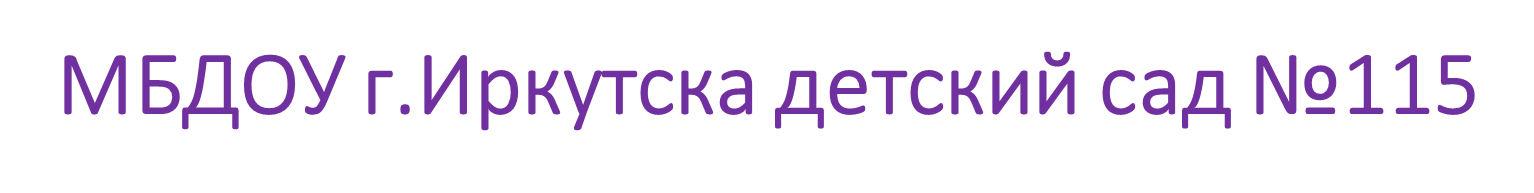 Творческий отчет по проекту
«Весна в детском саду»
Банк практического материала подготовила воспитатель: Поломошнова Людмила Александровна
Программные задачи проекта
Формировать экологическую культуру у детей;
Развивать умения устанавливать связи между явлениями живой и неживой природы.
Систематизировать и углублять знания детей о сезонных изменениях в природе.
Расширять представления о правилах безопасного поведения в природе.
Развивать способности детей в различных видах художественно –
эстетической деятельности.
Учить детей создавать композицию; развивать способность к
формообразованию
Информационные центры в группах
Модульное пространство выставочный материал
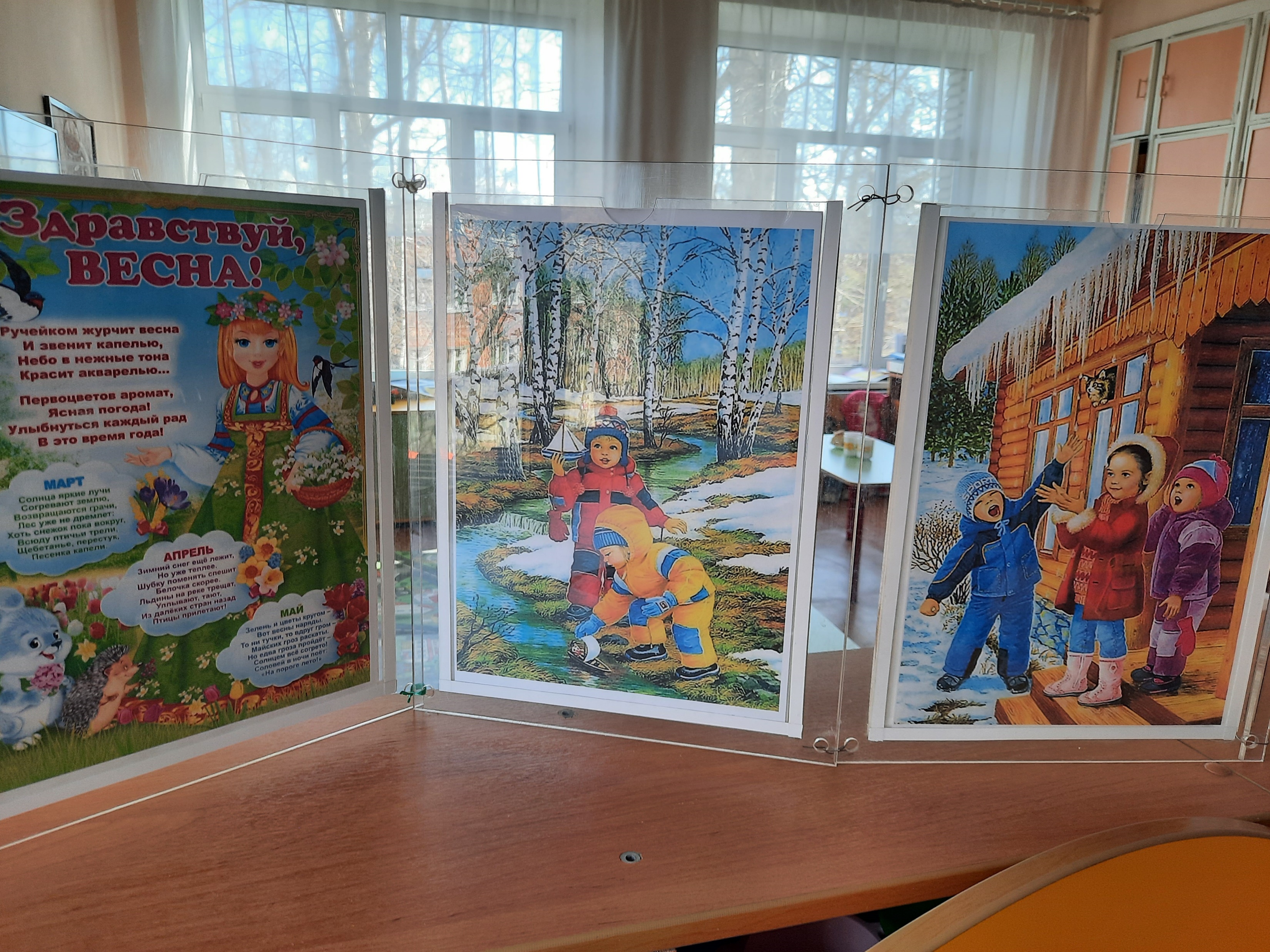 Информационные центры для родителей
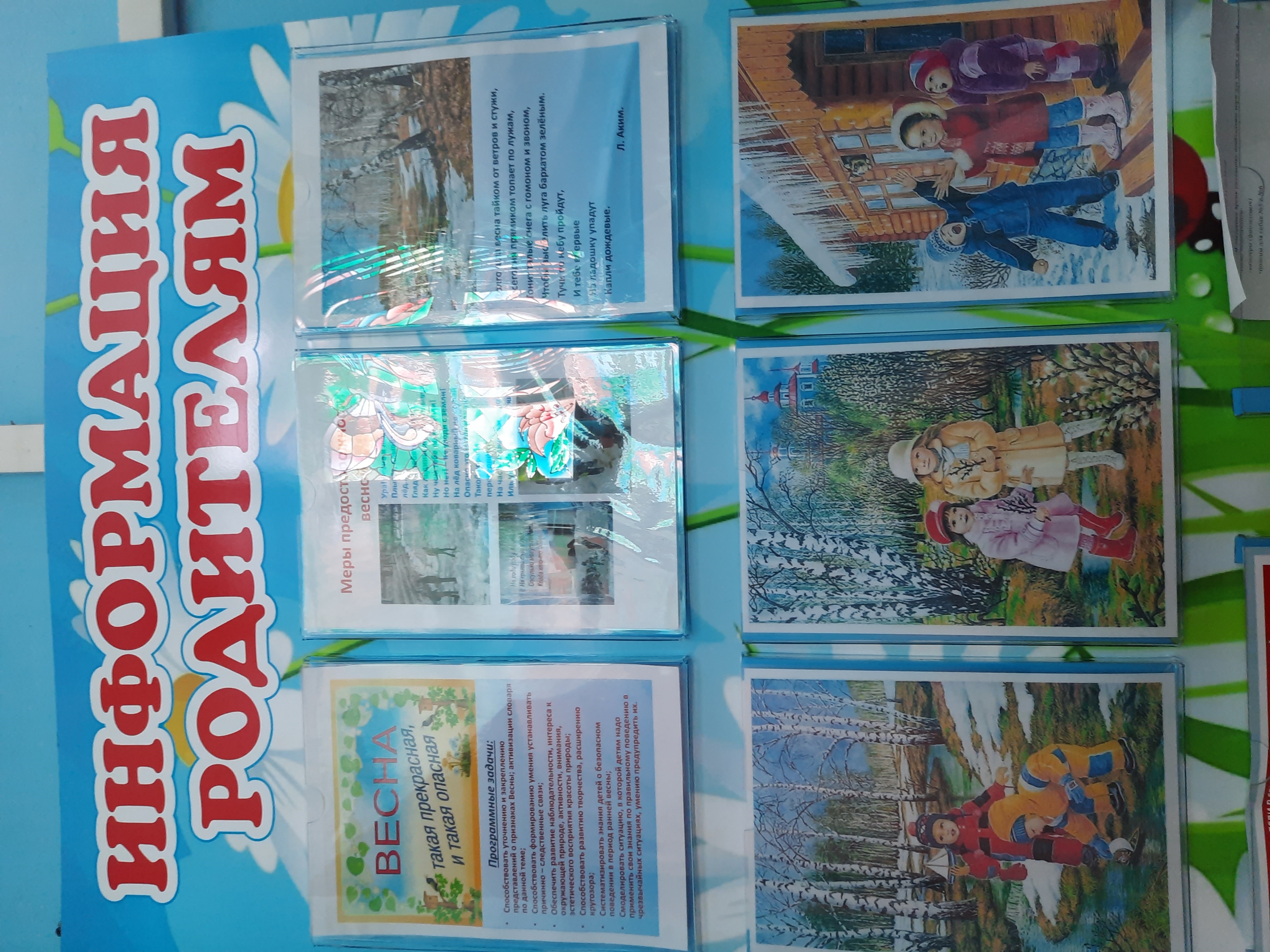 Групповые проекты
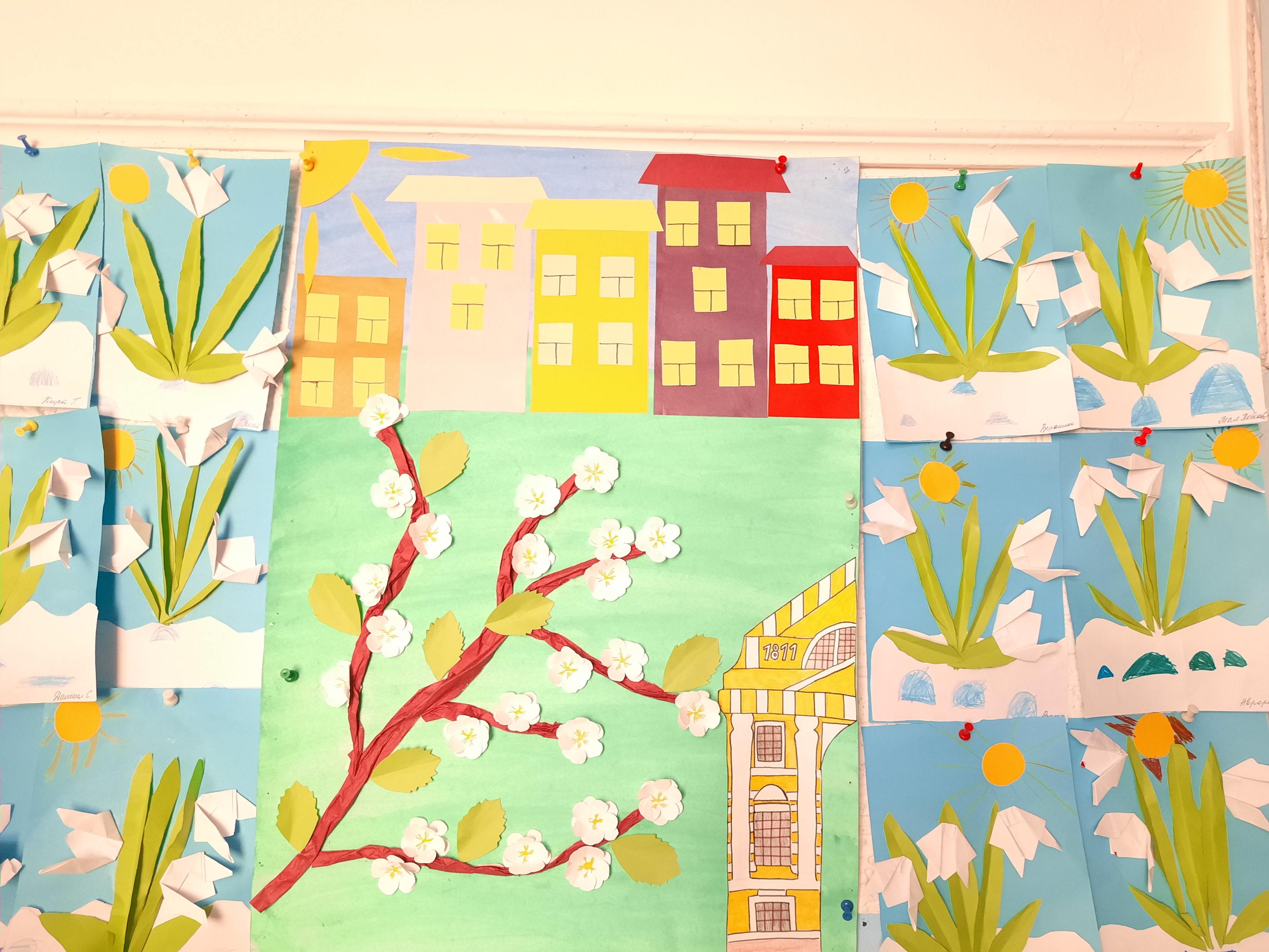 Центры детского художественного творчества (аппликация)
Центры детского художественного творчества
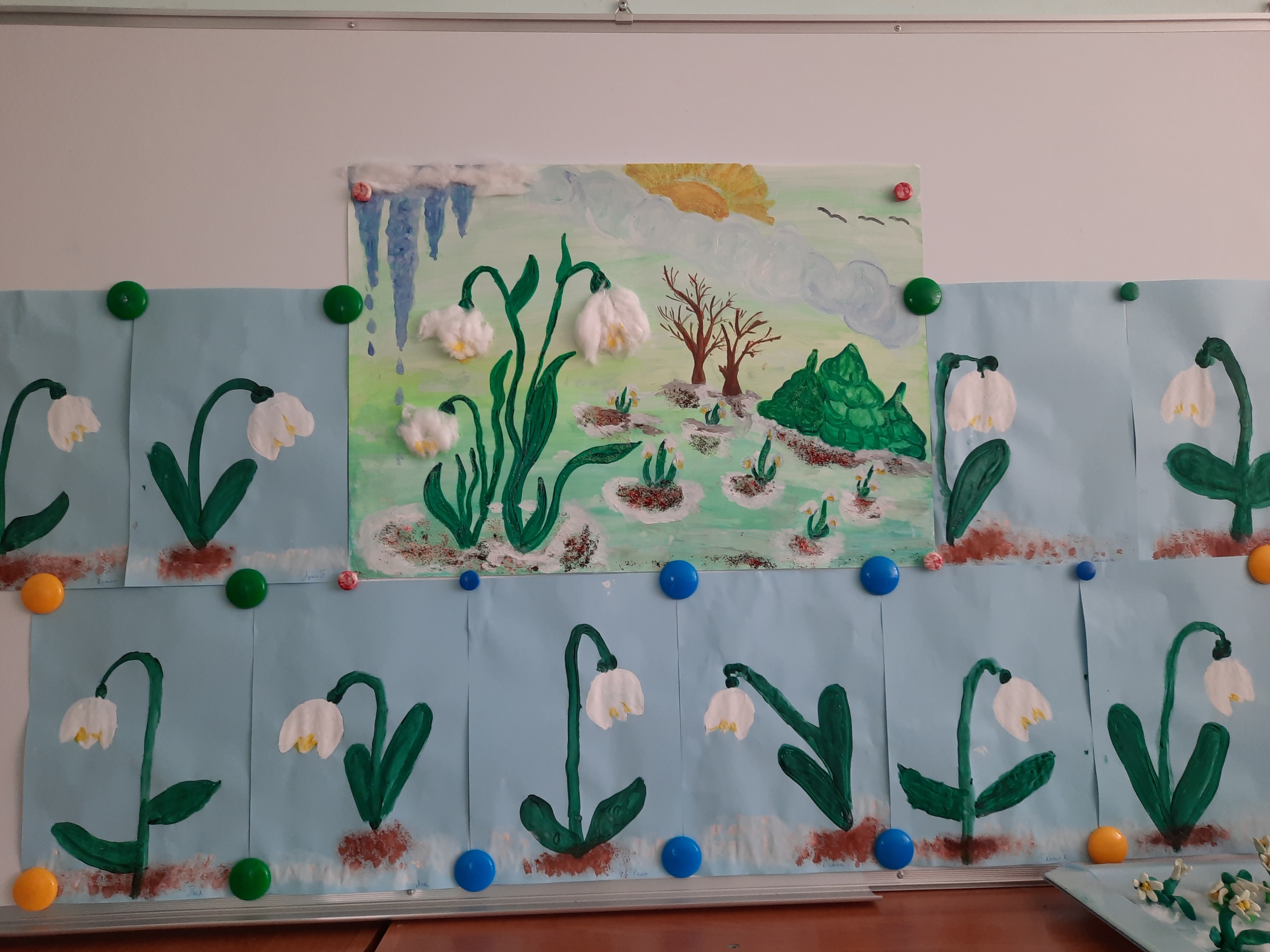 Конструирование
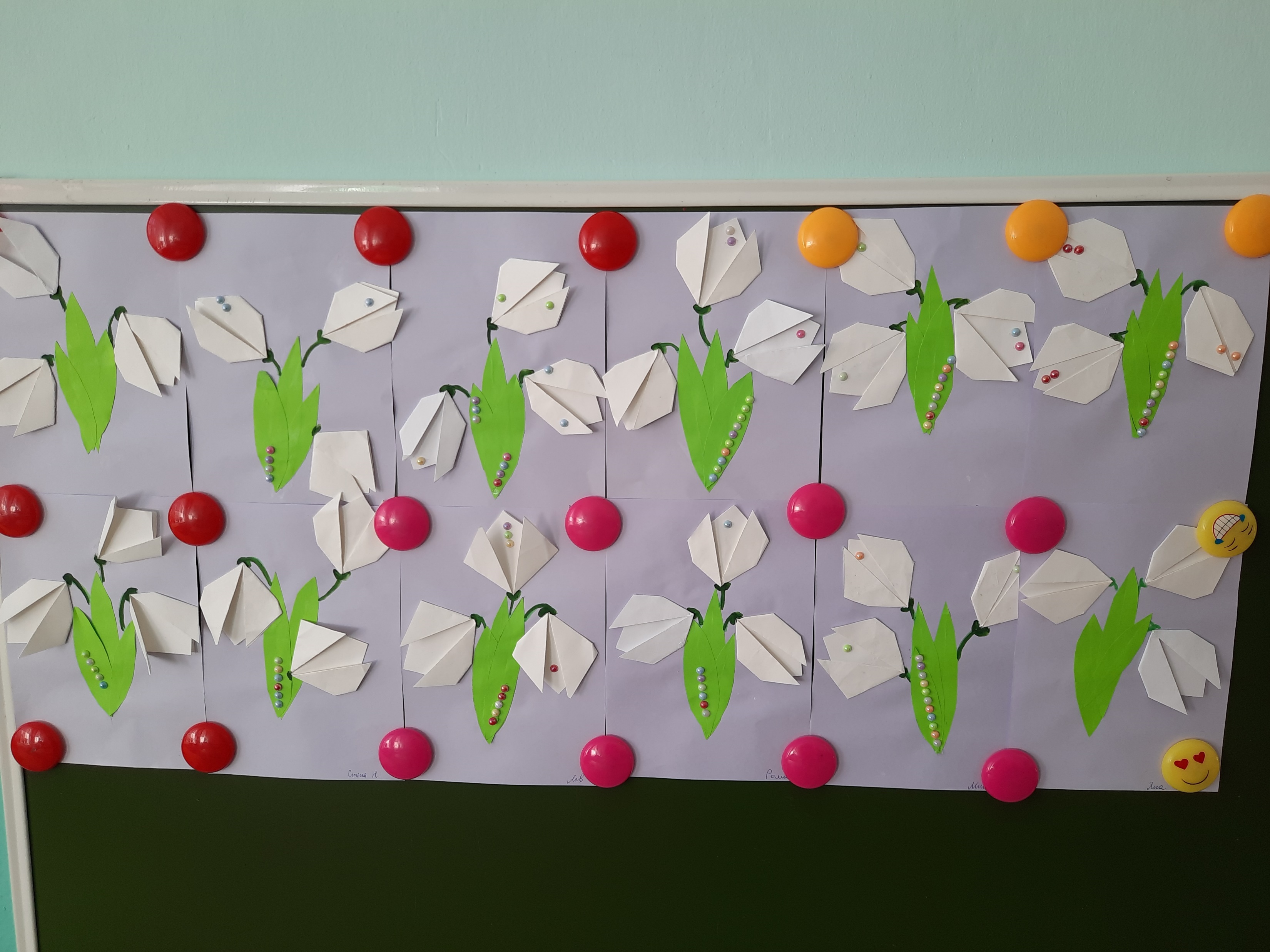 Продуктивная деятельность (лепка)